Census Block Group Tools
AGENDA
Census Block Group Tools
2021-2022
Reminders
Application Updates
Business Rule Updates
Timeline
Technical Resources
AGENDA
Census Block Group Tools
2021-2022
Reminders
Application Updates
Business Rule Updates
Timeline
Technical Resources
2021-2022: REMINDERS
The census block group number is collected in the PEIMS Fall submission on the StudentExtension complex type.



The latest version of the Census Block Group Calculator must be downloaded from the TEA website.
LEAs should use the Census Block Group Map to verify any address where:
Address type is not Point or Sub Address. 
Confidence level is less than 100% when address type is Point or Sub Address.
2021-2022: APPLICATION UPDATES
The following Census Block Group tool resources will be updated on the TEA website on August 20, 2021.

State Funding:
Census Block Tier Mapping for 2022

Census Block Group Calculator
Updated to retrieve 2020 Census Block data.
'No Data' displayed in column Q (GEOID) will be removed in the new version of the spreadsheet.
2021-2022: APPLICATION UPDATES
The Census Block Group Map and instructions will be updated on the TEA website on August 20, 2021.

The map will be updated to retrieve the 2020 Census Block data.
Census Block Group Map Instructions PDF document will be updated to reflect the default dropdown option being set to “All”.
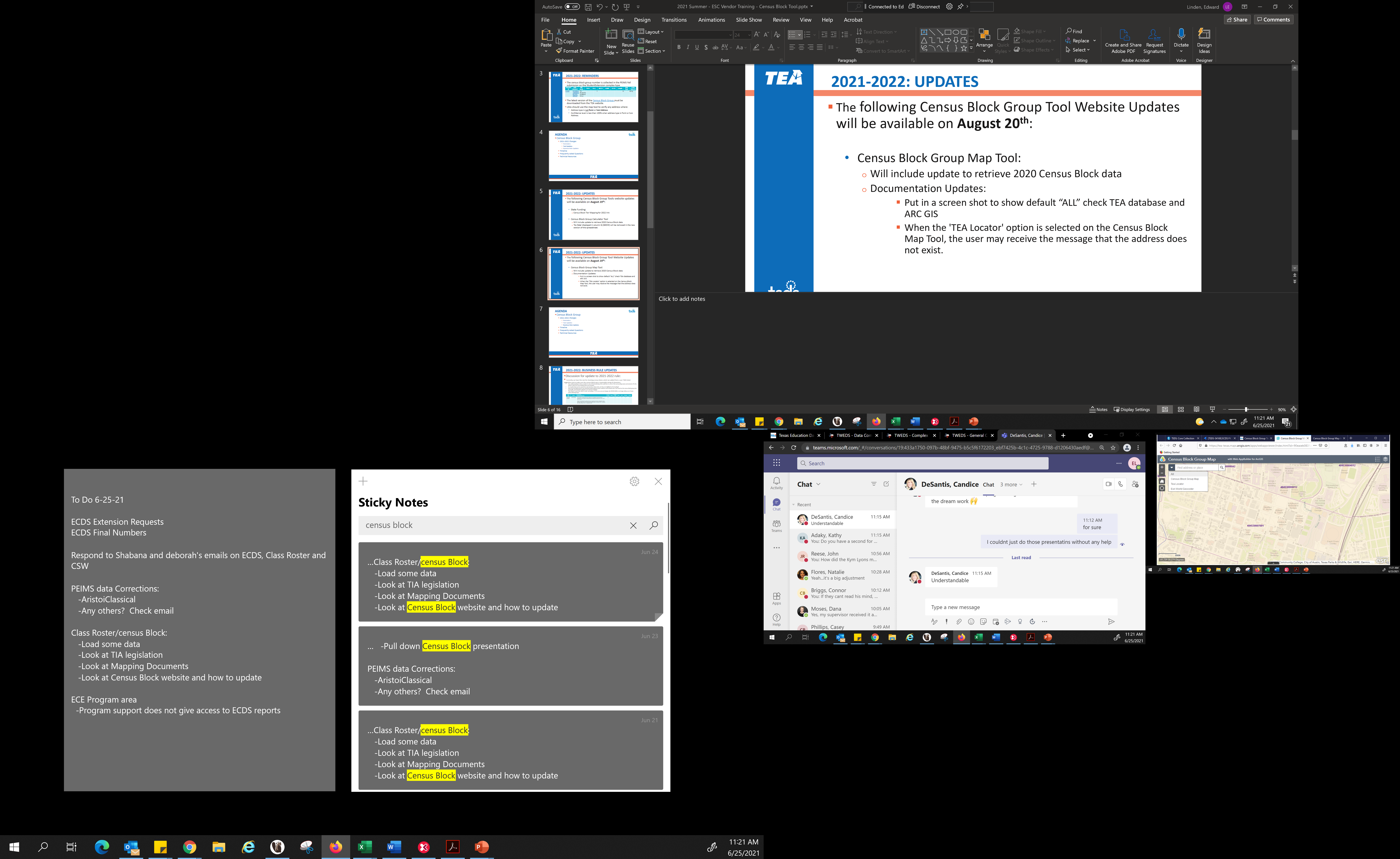 2021-2022: BUSINESS RULE UPDATES
2021-2022 New Validation Rule:
AGENDA
Census Block Group Tools
2021-2022
Reminders
Application Updates
Business Rule Updates
Timeline
Technical Resources
TIMELINE: 2021-2022
Reported in the PEIMS Fall submission
AGENDA
Census Block Group Tools
2021-2022
Reminders
Application Updates
Business Rule Updates
Current Known Issues
Timeline
Technical Resources
TECHNICAL RESOURCES
Instructions/Documentation:
Census Block Group Calculator Instructions 
Census Block Group Map Instructions
Census Block Group API Instructions

Technical Support:​
TSDSCustomerSupport@tea.texas.gov ​

Knowledge Base Articles:
TSDSKB-595  Census Block Group Number Information / FAQs
Questions